Guidelines for ProspectiveStudent Teachers
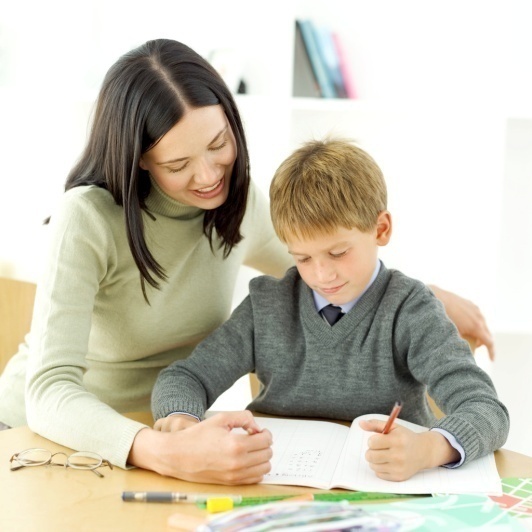 PREREQUISITES FOR STUDENT TEACHING
UNDERGRADUATE STUDENTS
Cumulative GPA 3.0
Completion of all education methods courses with a grade of C+ or better
Elementary Education candidates must have passed all sections of the Praxis Elementary Education: Multi-Subject test
Secondary Education students must have passed the Praxis Content Knowledge test in the relevant content areas

GRADUATE STUDENTS
Cumulative GPA of 3.0
Completion of all four CURR course requirements with a grade of C+ or better
Elementary Education candidates must have passed all sections of the Praxis Elementary Education: Multi-Subject test
Secondary Education candidates must have passed the Praxis Content Knowledge test in the relevant content areas
APPLICATION MUST INCLUDE
Application For Student Teaching via SurveyMonkey at www.rider.edu/studentteaching

Additional Documents to be submitted via Canvas
Resume
Copy of Praxis Scores (Examinee/Test Taker Score Report)
Results of Mantoux test for Tuberculosis (must be dated within six months of your student teaching start date)
Current Substitute Teaching Certificate(s) – Highly recommended and required by certain districts
Criminal Background Check for NJ or PA
APPLICATION FORM
Complete all items.
Use your Rider Email.
Indicate certification(s) you expect to receive.
Your submission of the application indicates that all information and attachments are accurate.
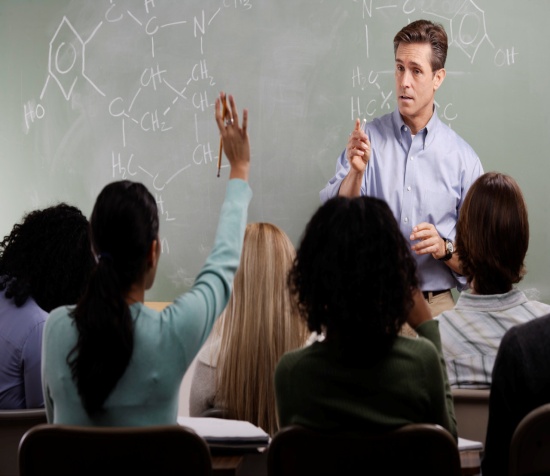 RESUME
Highlight experiences you have had with youth.
Be sure to include all previous field experiences.
If you need help with your resume, contact:
Career Development & Success
careers@rider.edu
www.rider.edu/careers
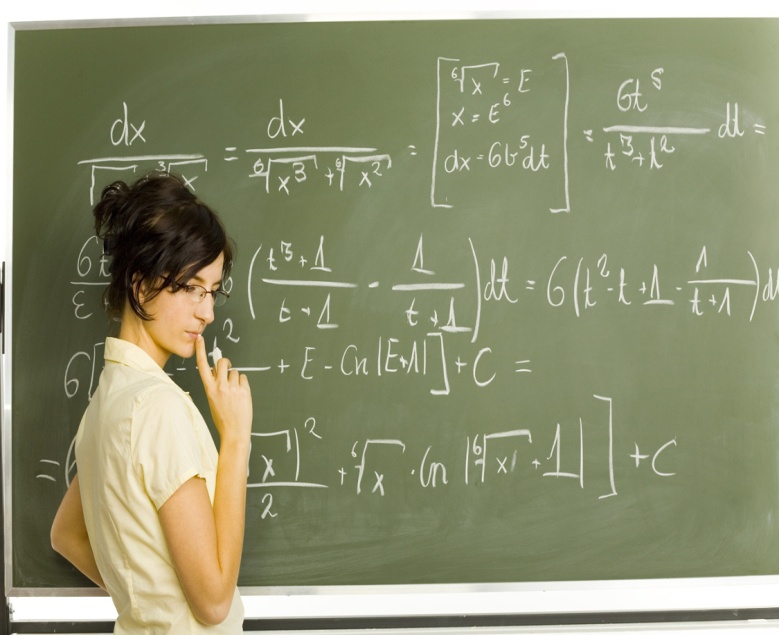